What I’m learning in Maths today
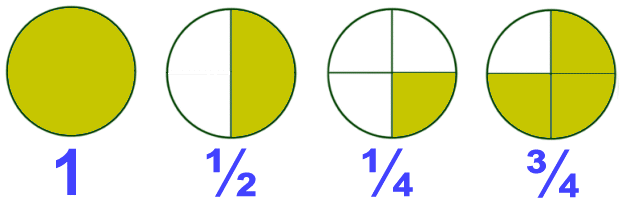 Balancing Equations – Fill in the missing number
4 x ___   =  17 - 9
Extra challenge!
4³ = ½ of ____

7.5 x 2 = 3 x ___

4.5 x __ = 50 x 90
___ x 10    =   130 - 60
28 ÷ 4   =   ½ of ___
8 x 8    =   Double ___
250 ÷ 10 = 5 x ___
____ + 30  = 7²
Balancing Equations – Fill in the missing number
4 x 2   =  17 - 9
Extra challenge!
4³ = ½ of 128

7.5 x 2 = 3 x 5

4.5 x 100 = 50 x 9
7 x 10    =   130 - 60
28 ÷ 4   =   ½ of 14
8 x 8    =   Double 32
250 ÷ 10 = 5 x 5
19 + 30  = 7²
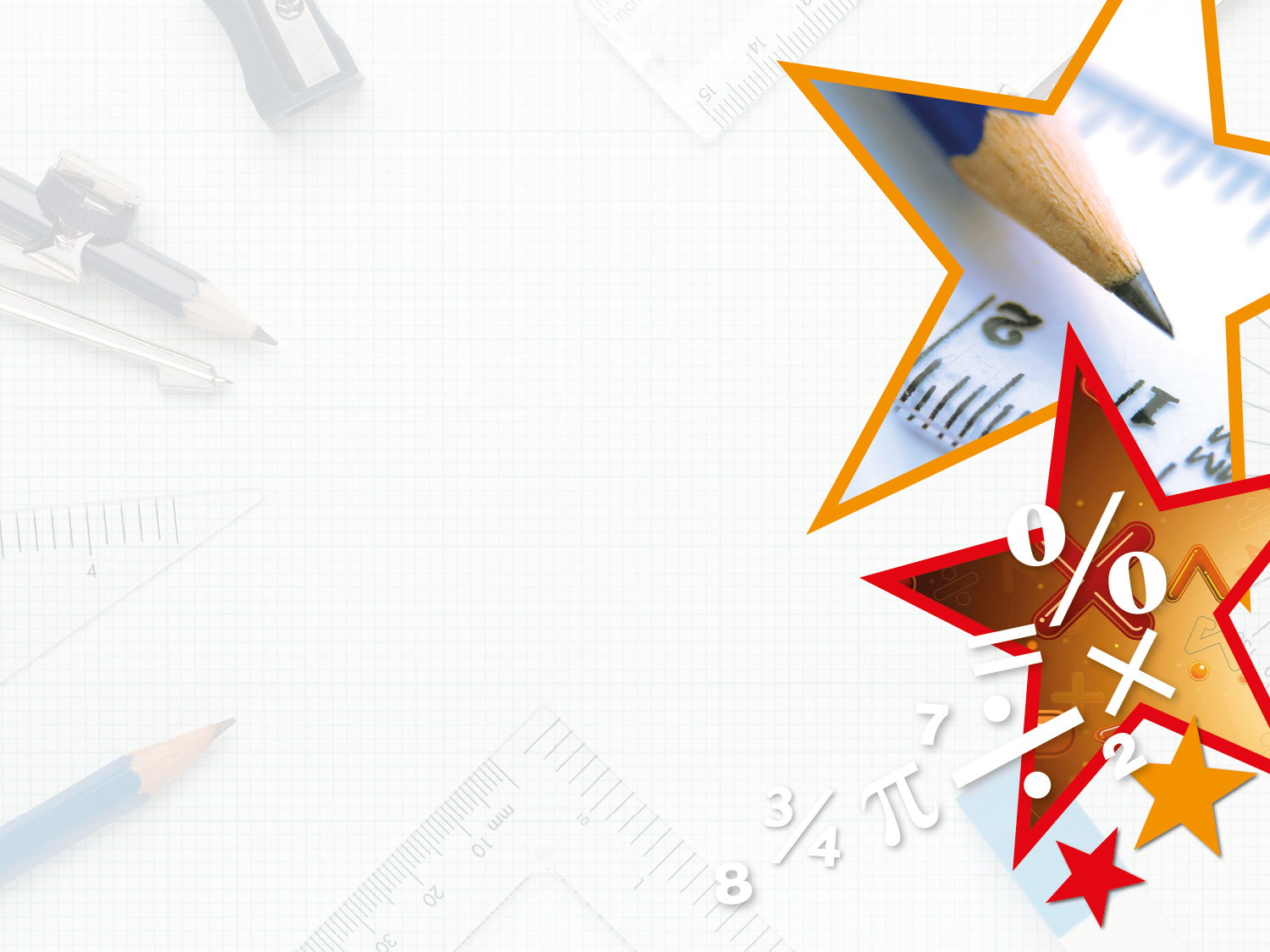 Introduction

Complete the statement below.












The sequence is increasing by             .
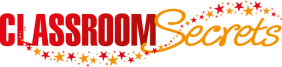 © Classroom Secrets Limited 2019
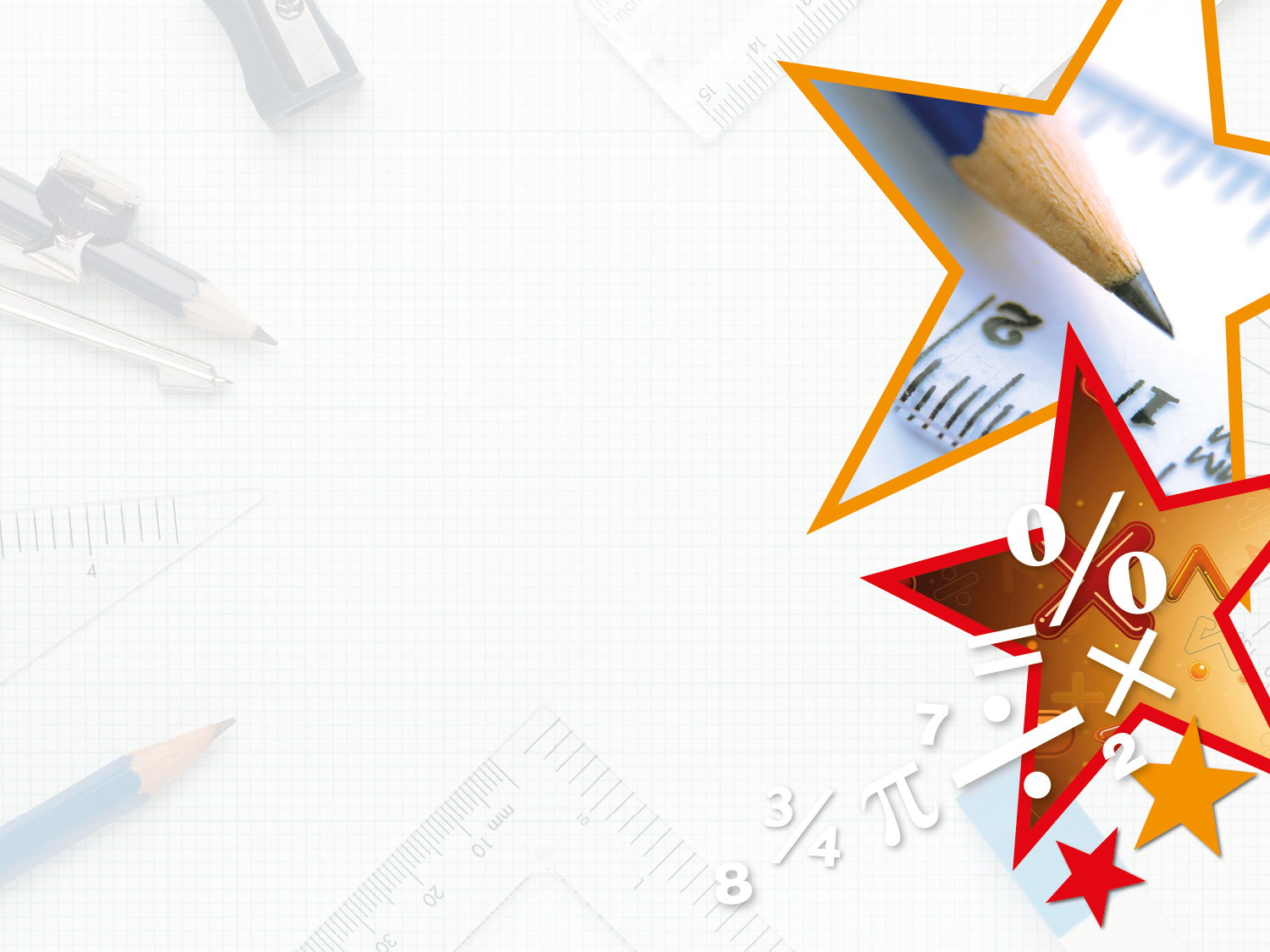 Introduction

Complete the statement below.












The sequence is increasing by             .
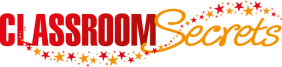 © Classroom Secrets Limited 2019
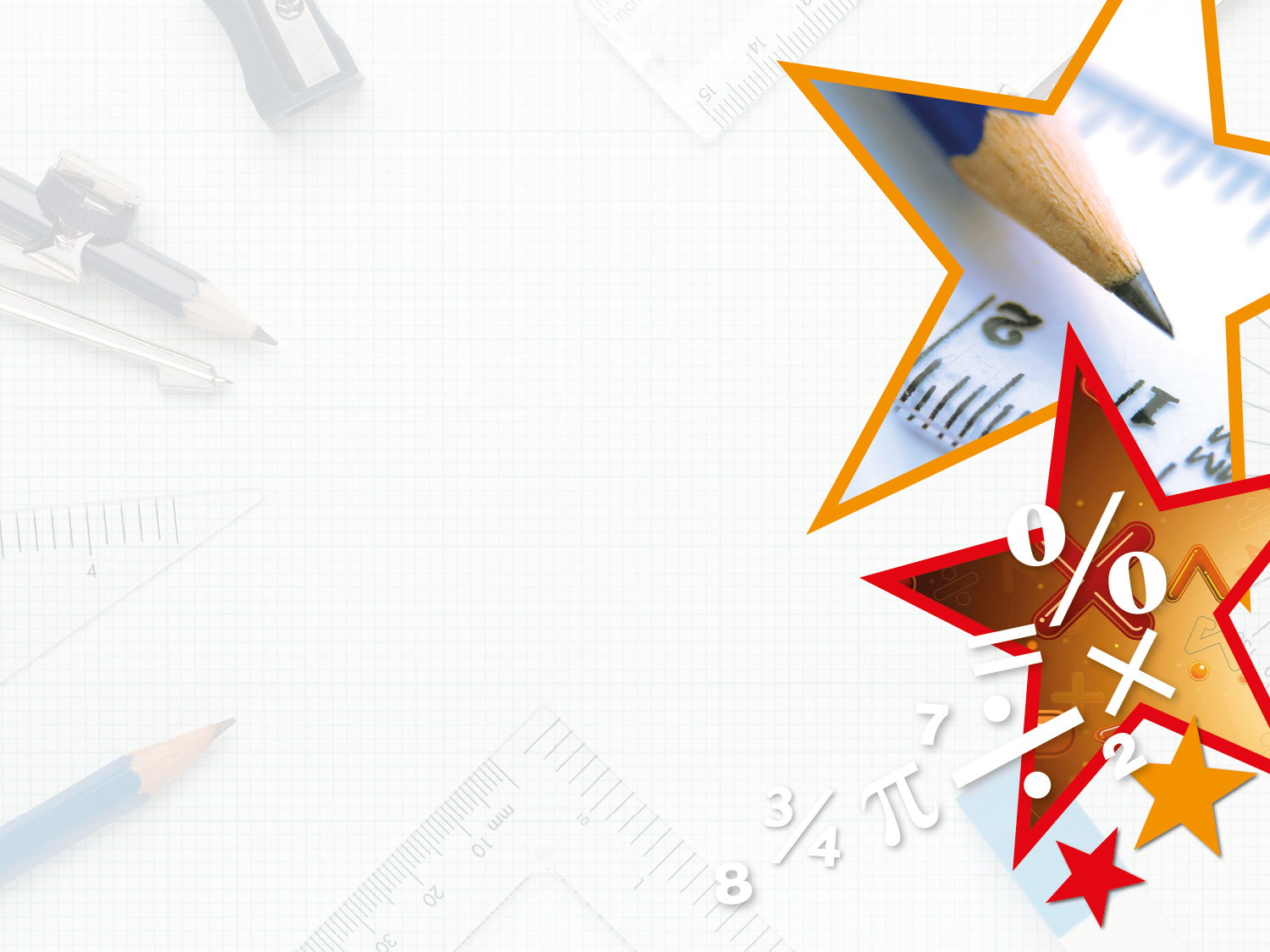 Varied Fluency 1

True or false?

The sequence below is increasing by     .
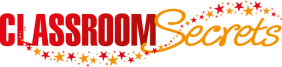 © Classroom Secrets Limited 2019
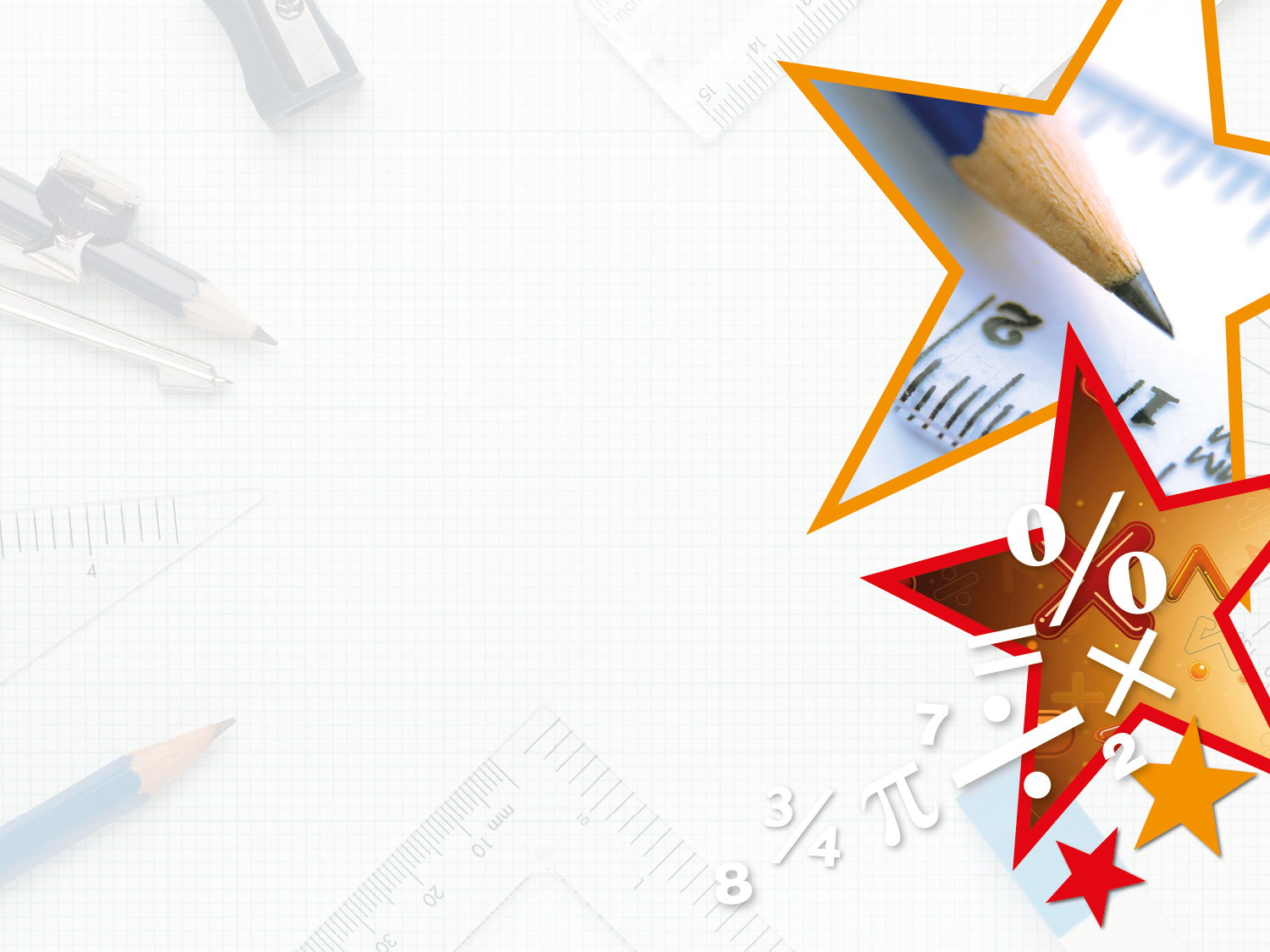 Varied Fluency 1

True or false?

The sequence below is increasing by     .










True
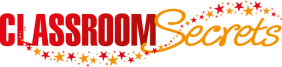 © Classroom Secrets Limited 2019
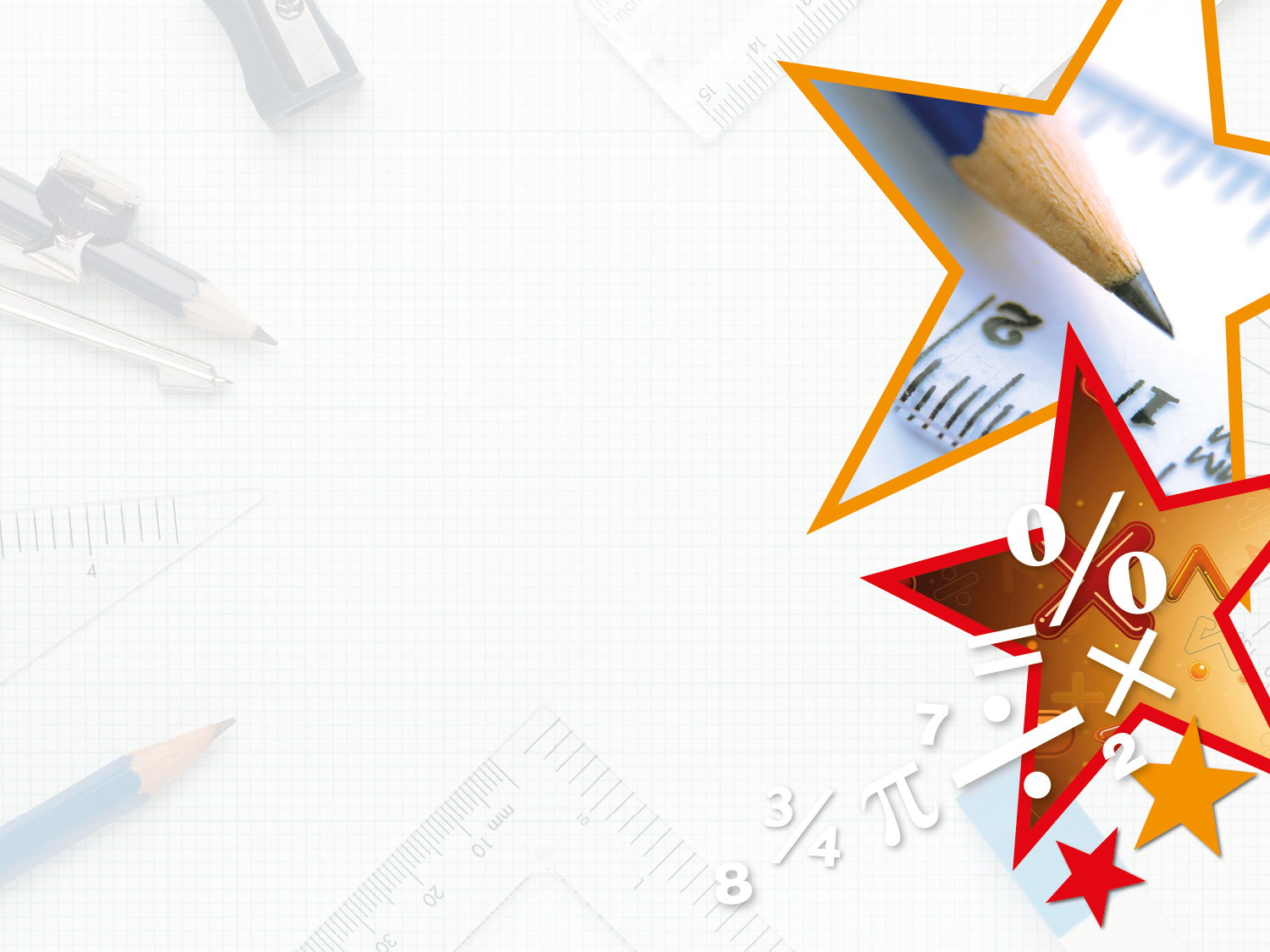 Varied Fluency 2

Tick the box to show where the mixed number         should go in the sequence.
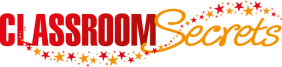 © Classroom Secrets Limited 2019
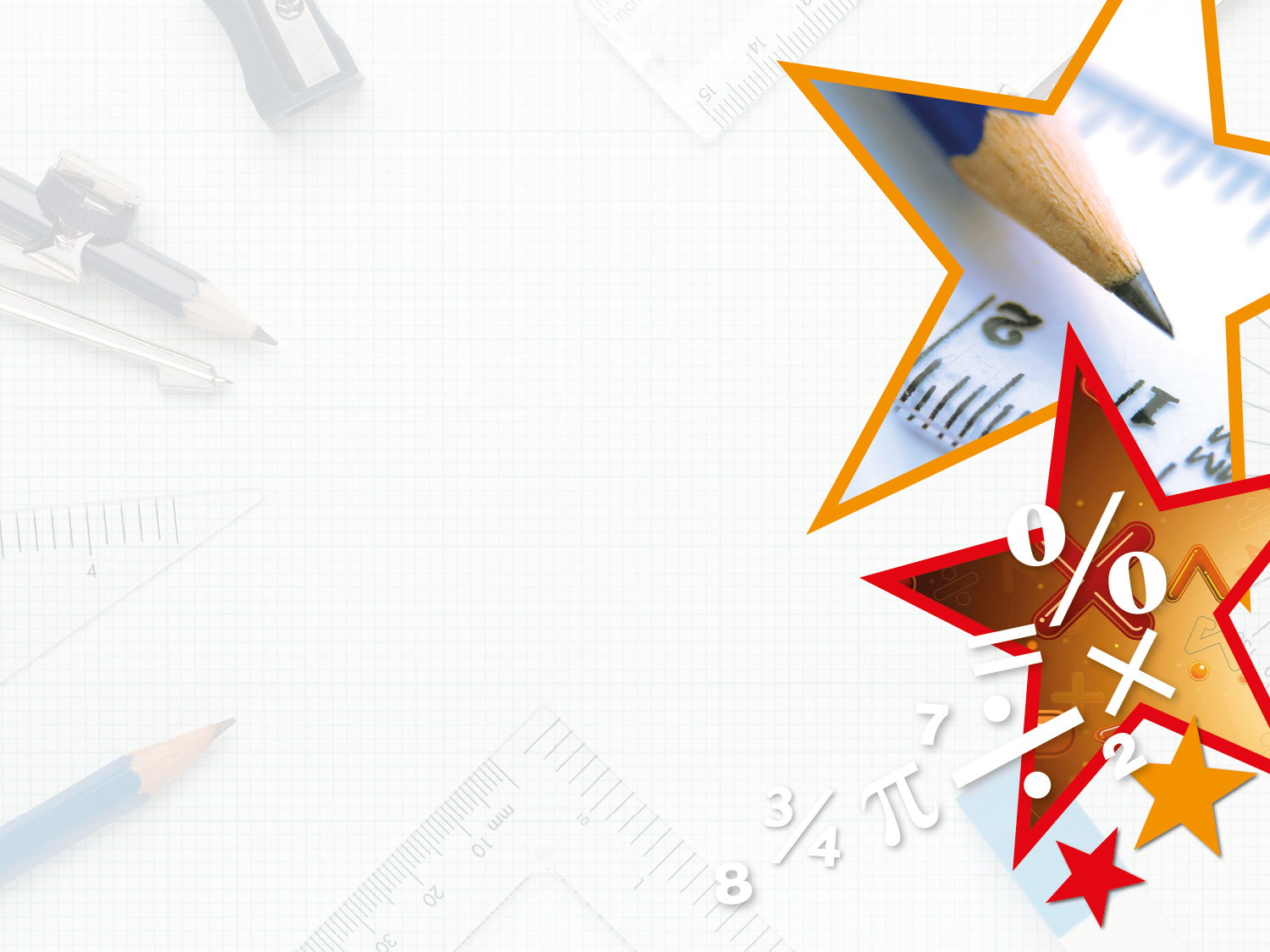 Varied Fluency 2

Tick the box to show where the mixed number         should go in the sequence.
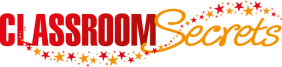 © Classroom Secrets Limited 2019
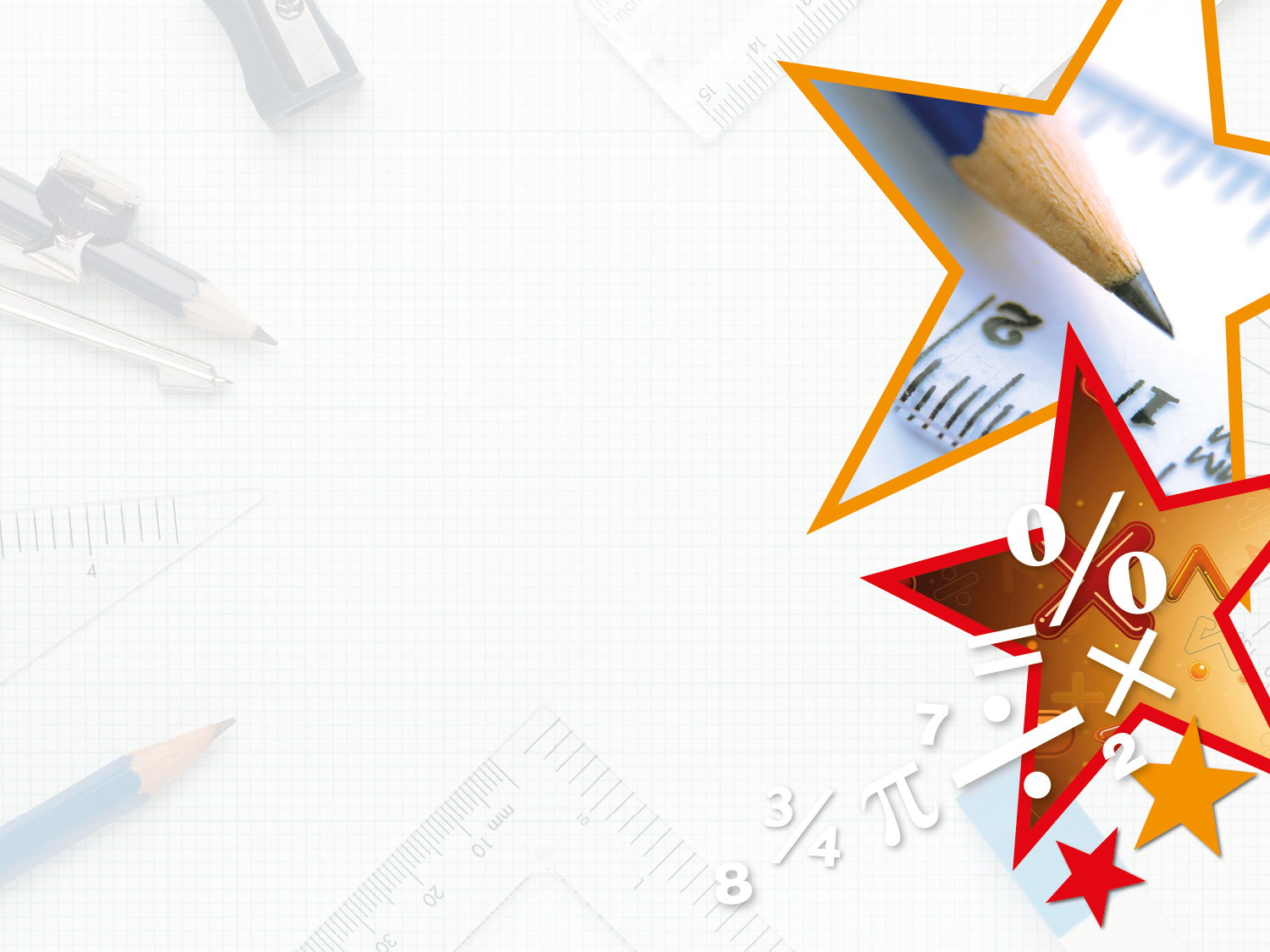 Varied Fluency 3

Sequence the numbers below from smallest to largest.
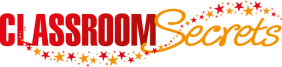 © Classroom Secrets Limited 2019
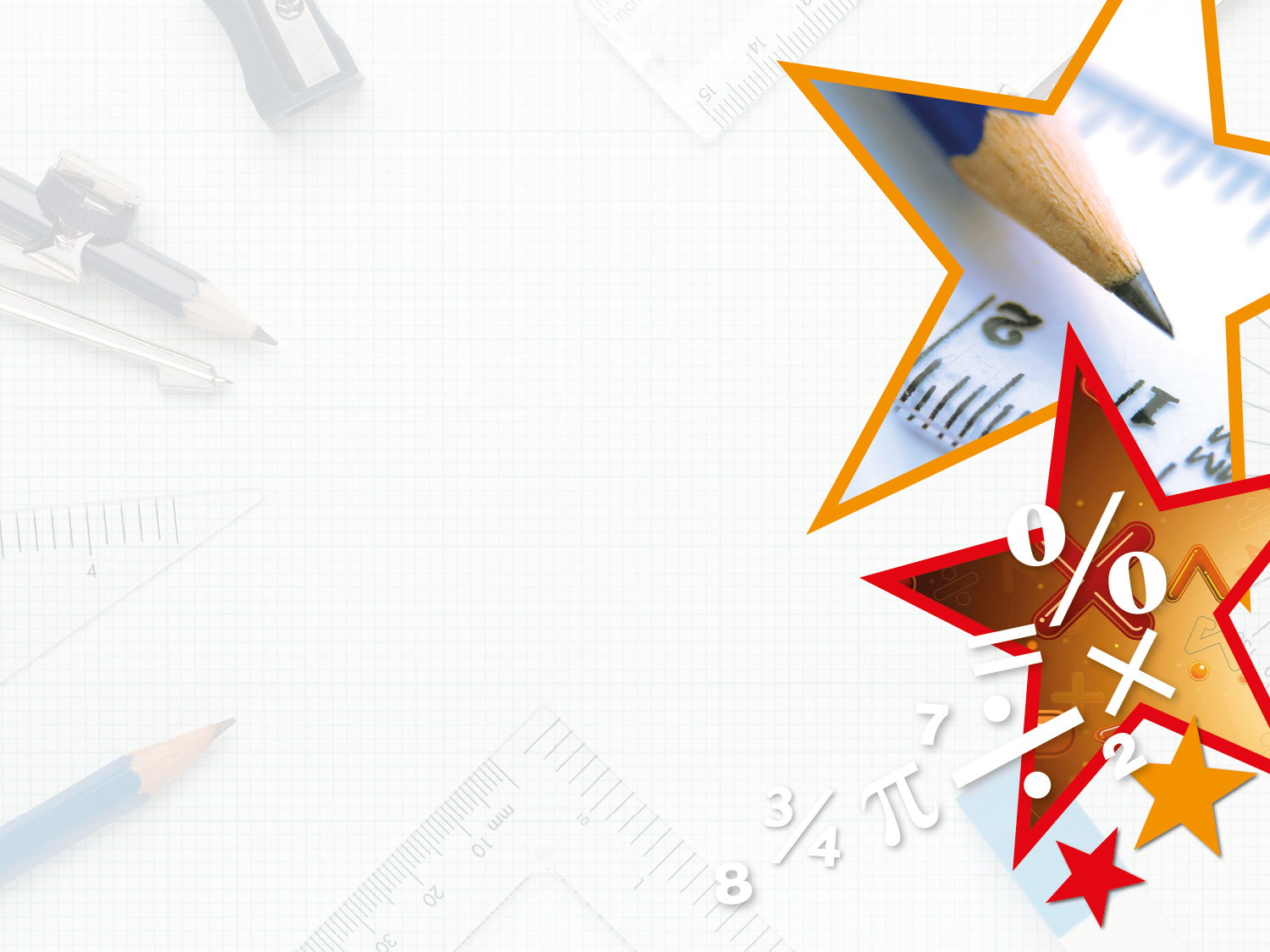 Varied Fluency 3

Sequence the numbers below from smallest to largest.
1.
2.
3.
4.
5.
6.
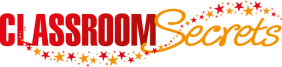 © Classroom Secrets Limited 2019
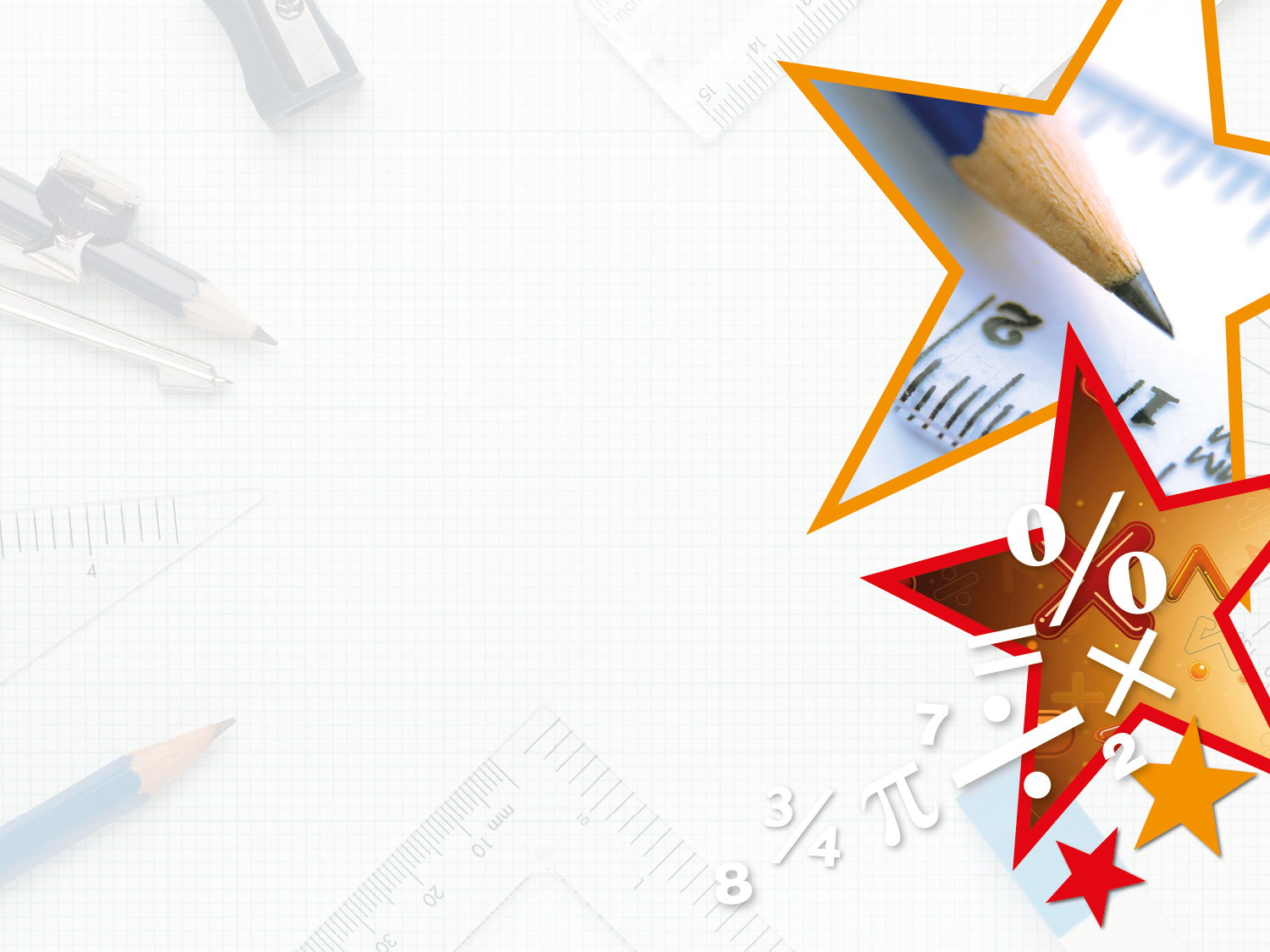 Varied Fluency 4

My sequence starts with the mixed number         .





It is decreasing by     .



Write the next 5 numbers in the sequence.
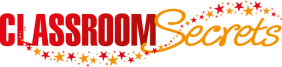 © Classroom Secrets Limited 2019
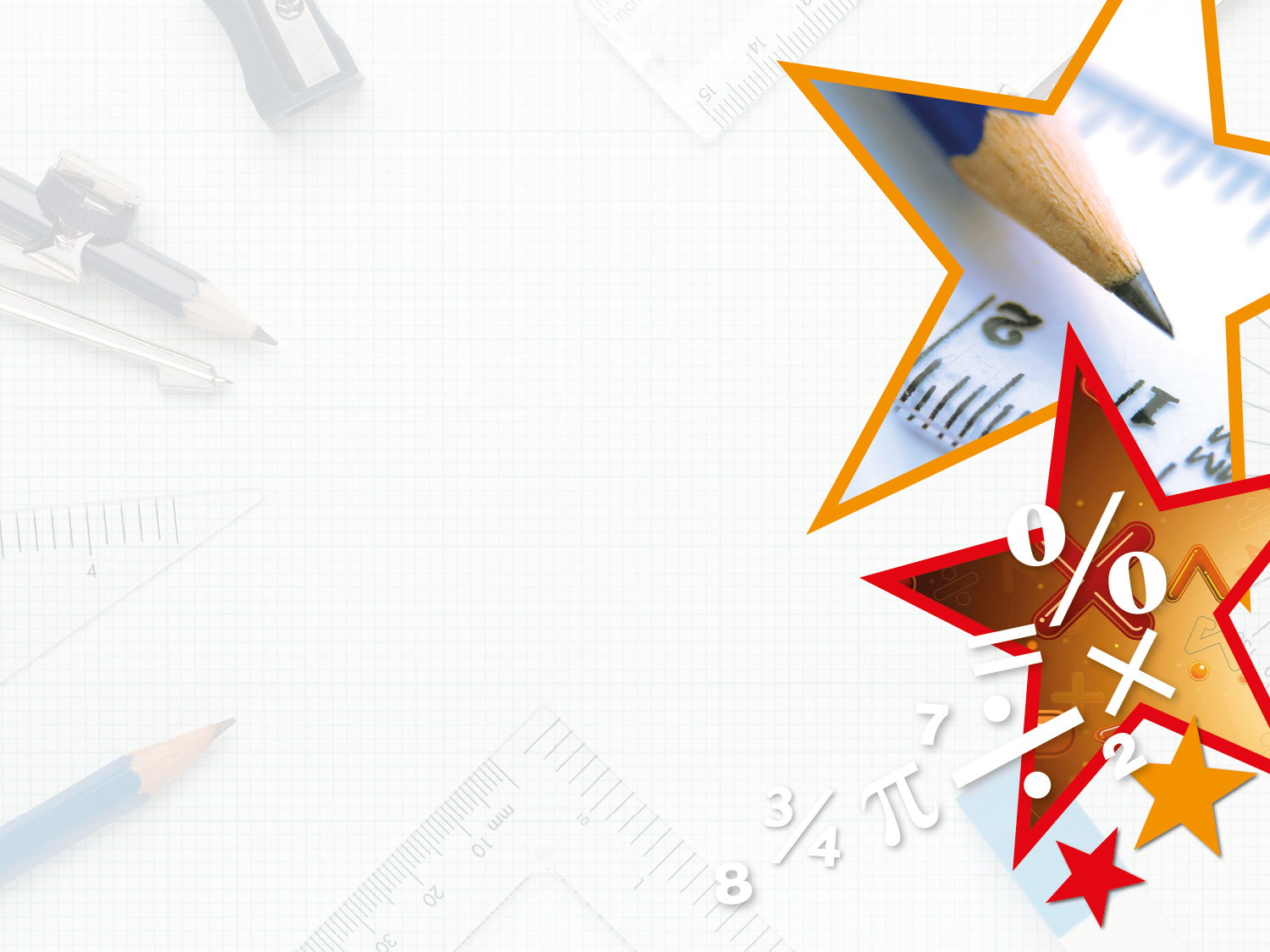 Varied Fluency 4

My sequence starts with the mixed number         .





It is decreasing by     .



Write the next 5 numbers in the sequence.
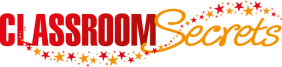 © Classroom Secrets Limited 2019
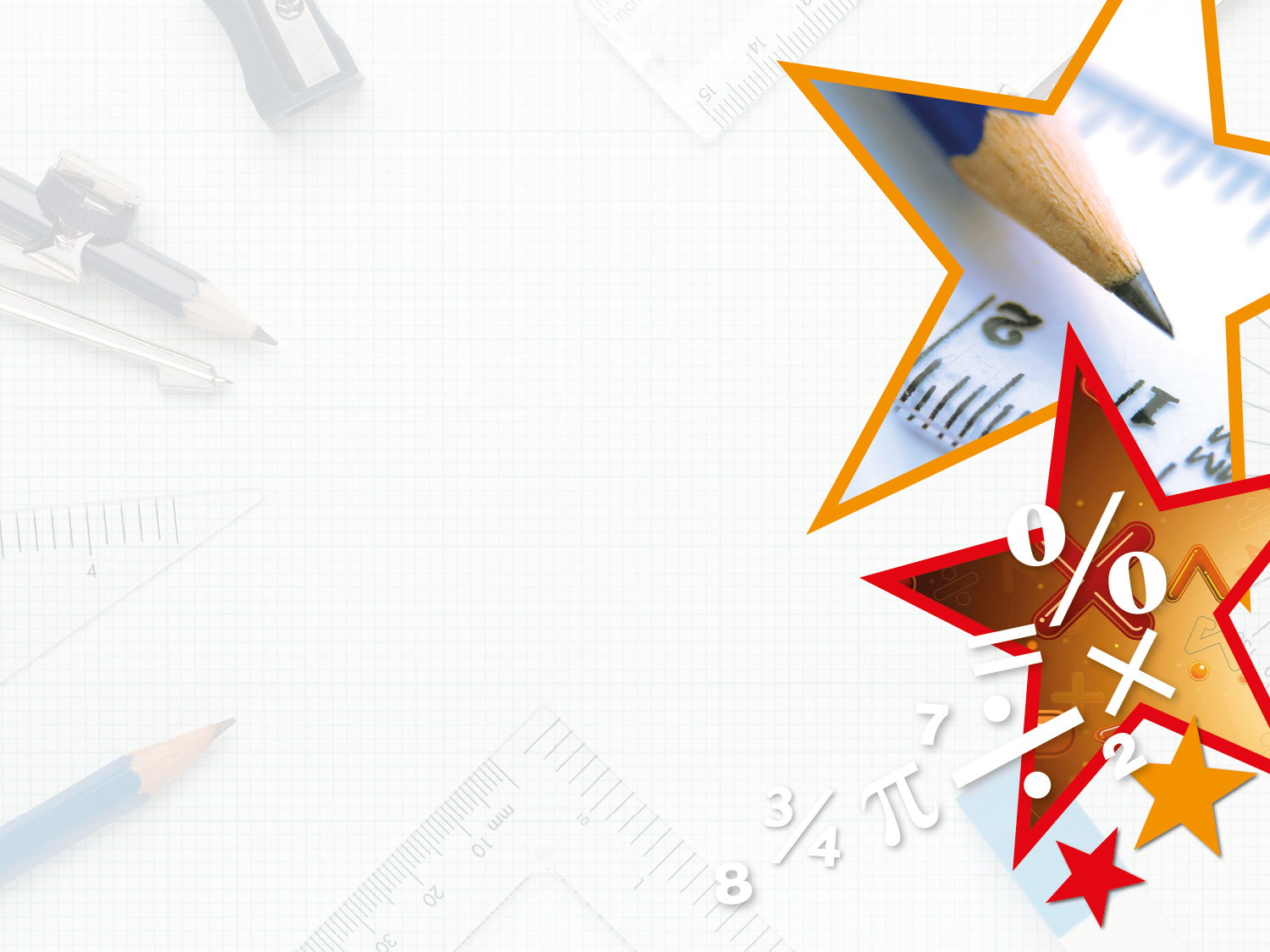 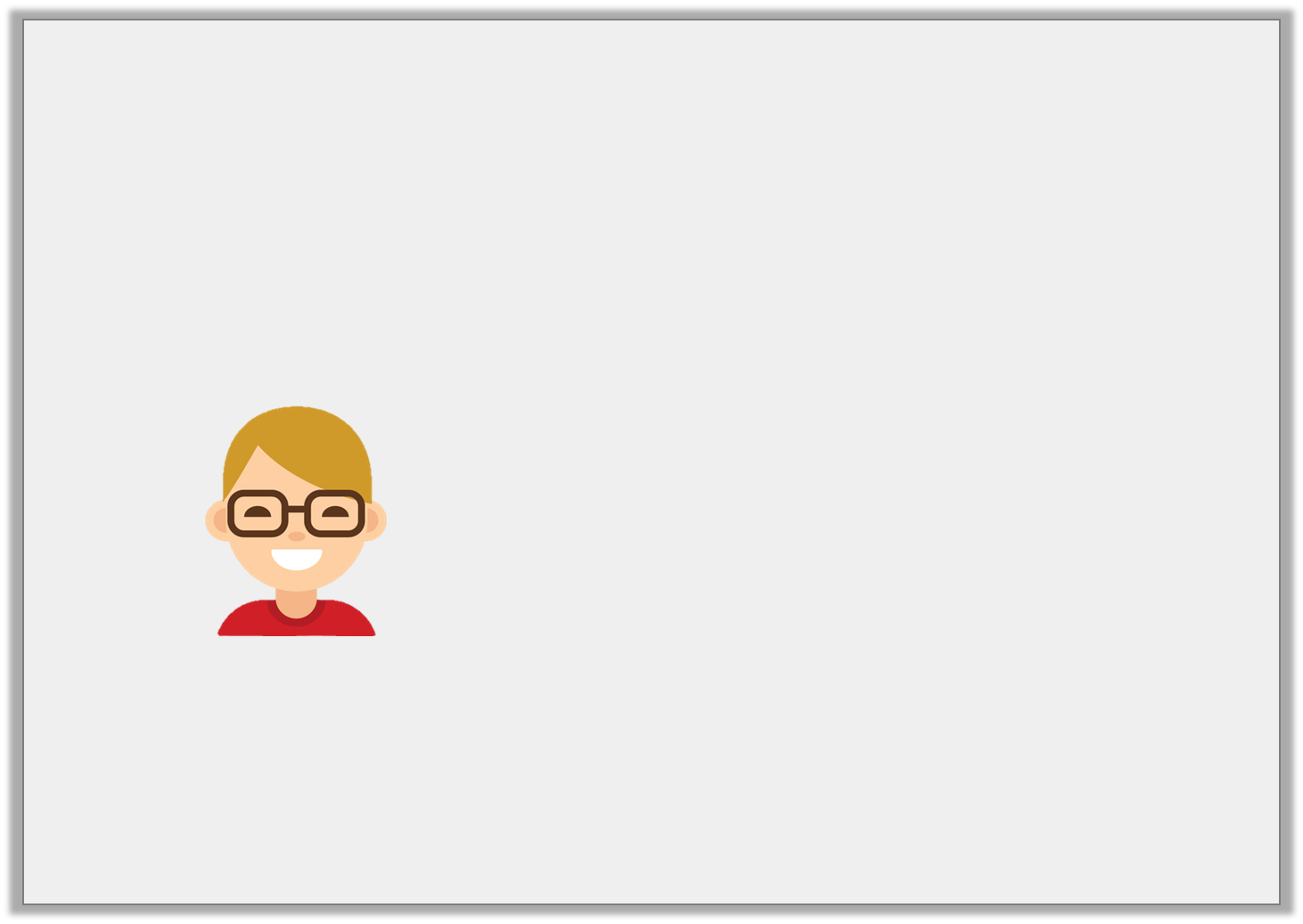 Reasoning 2

Mr Jones shows Class 5 the sequence below.




Benji says,







Is he correct? Convince me.
The next number in the sequence is 8.
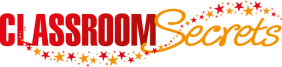 © Classroom Secrets Limited 2019
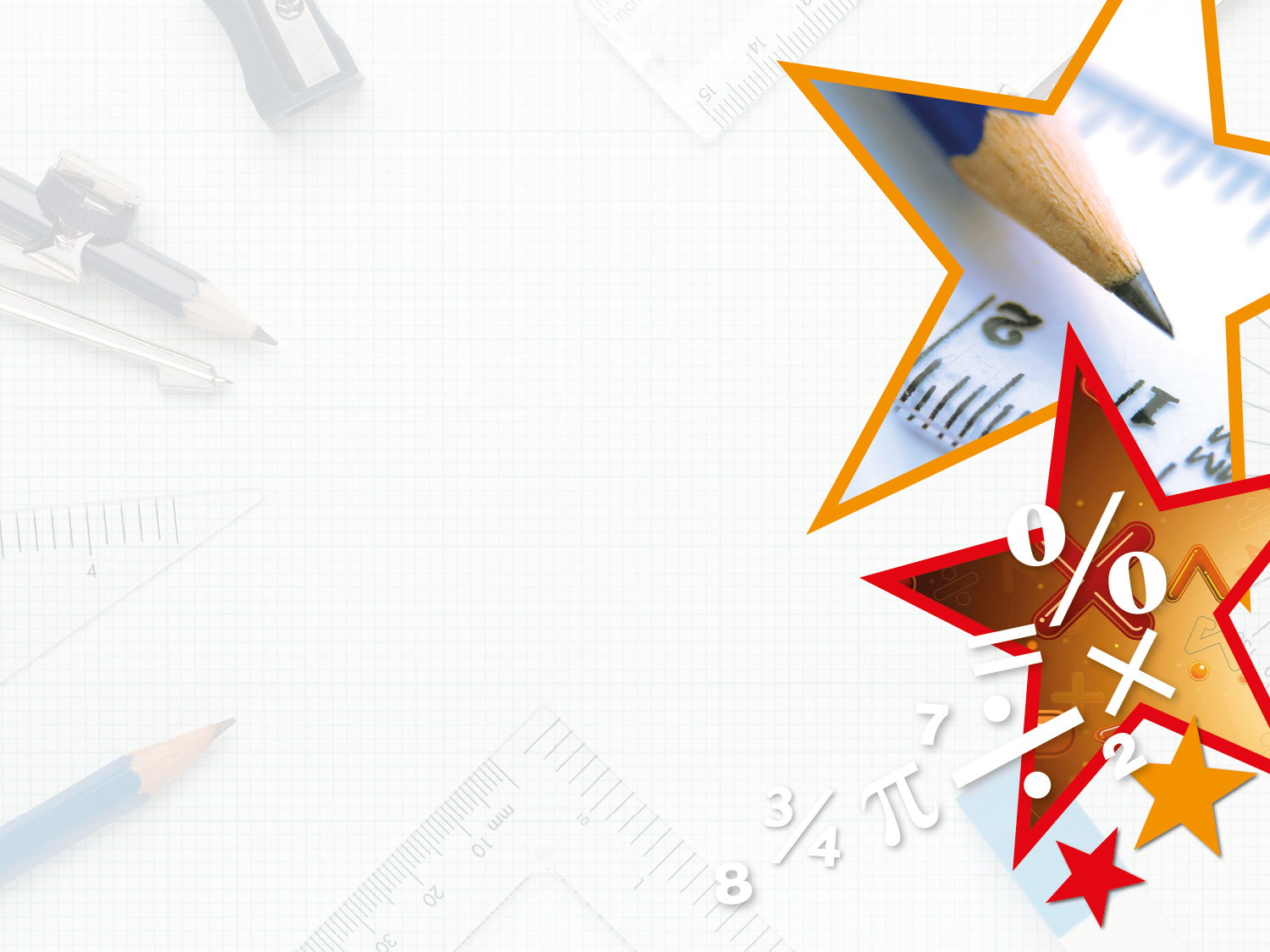 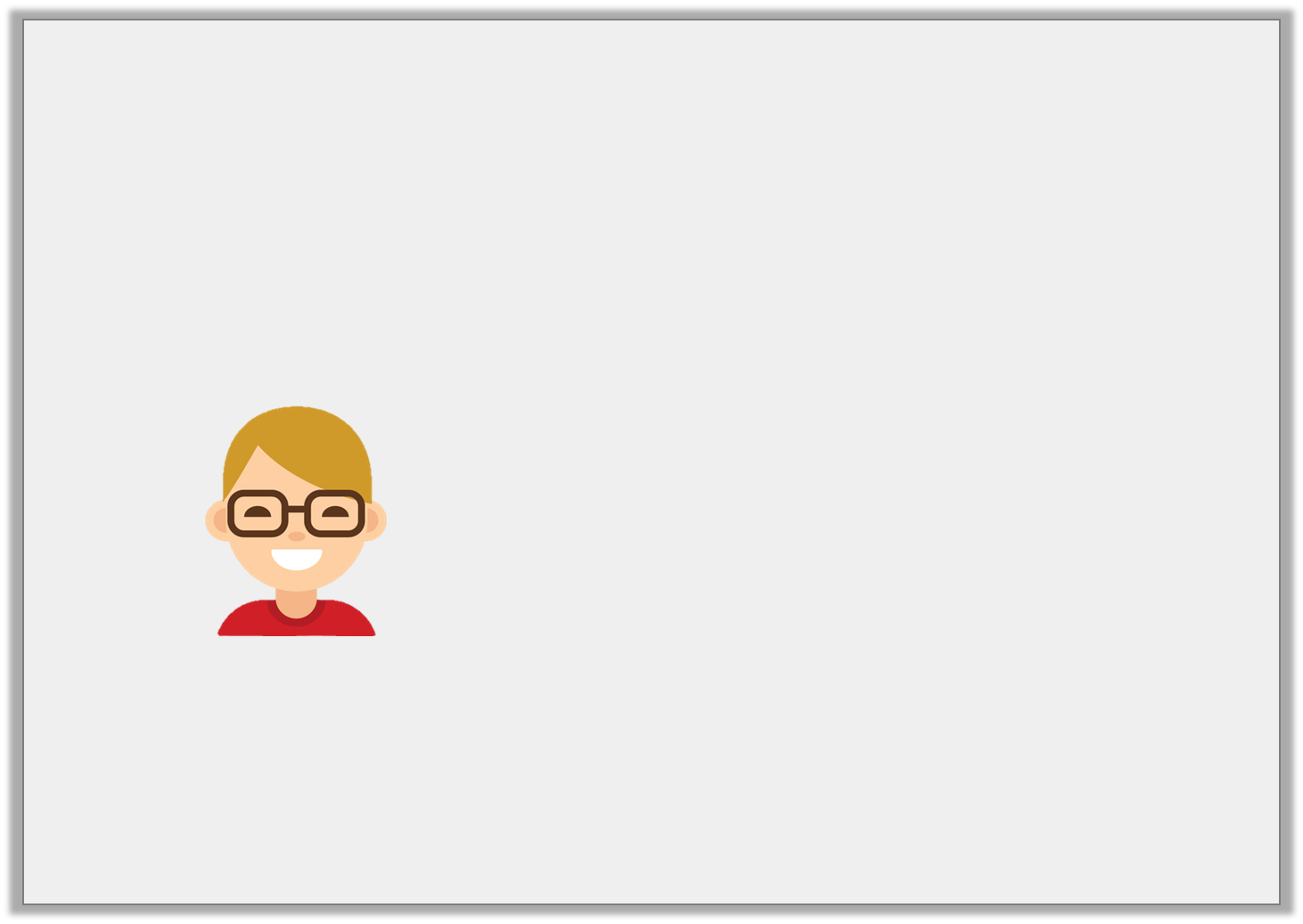 Reasoning 2

Mr Jones shows Class 5 the sequence below.




Benji says,







Is he correct? Convince me.

Benji is correct because the sequence is increasing by      .
The next number in the sequence is 8.
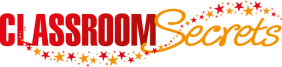 © Classroom Secrets Limited 2019